Dan slovenske hrane, 18. november 2016
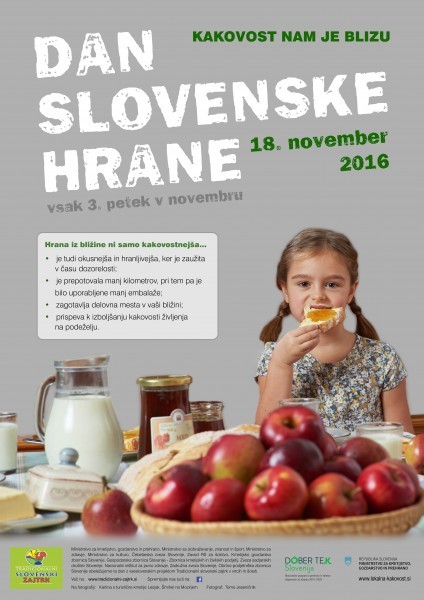 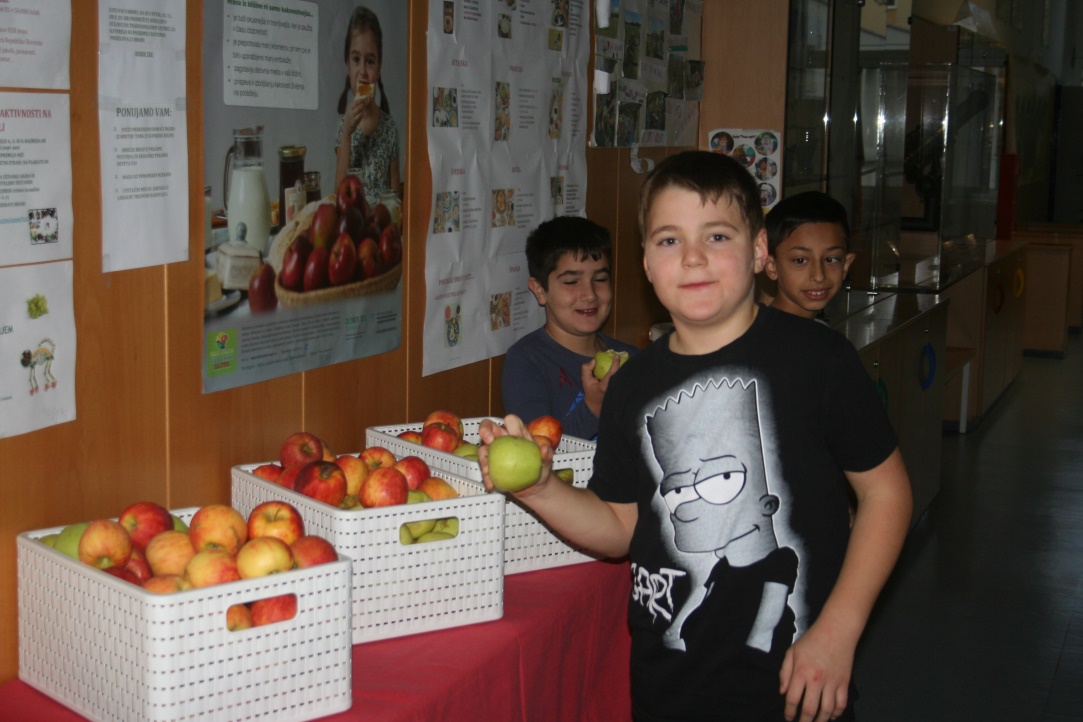 Na stojnici s sadjem je bilo živahno….
….okusen zajtrk za dober začetek dneva….
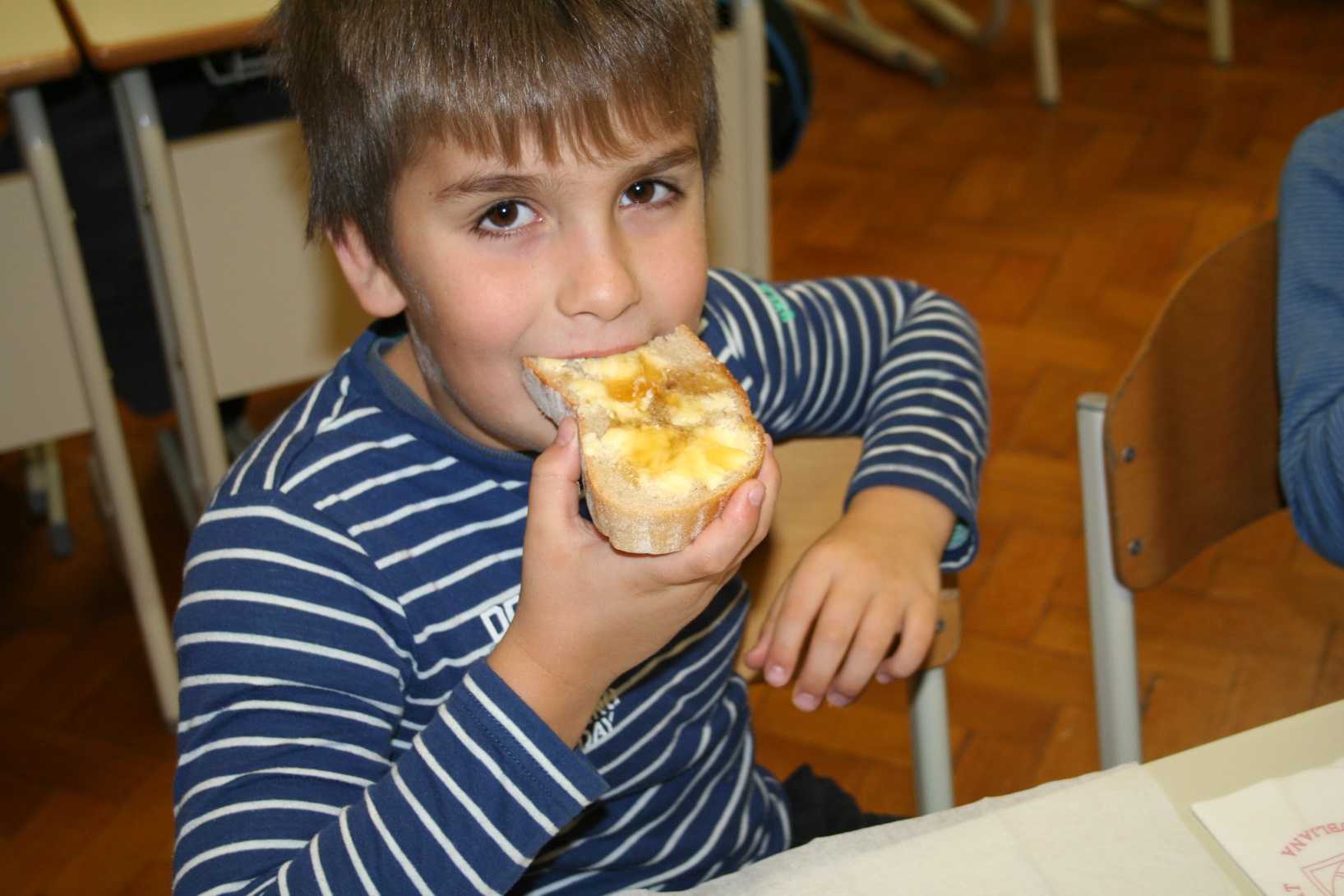 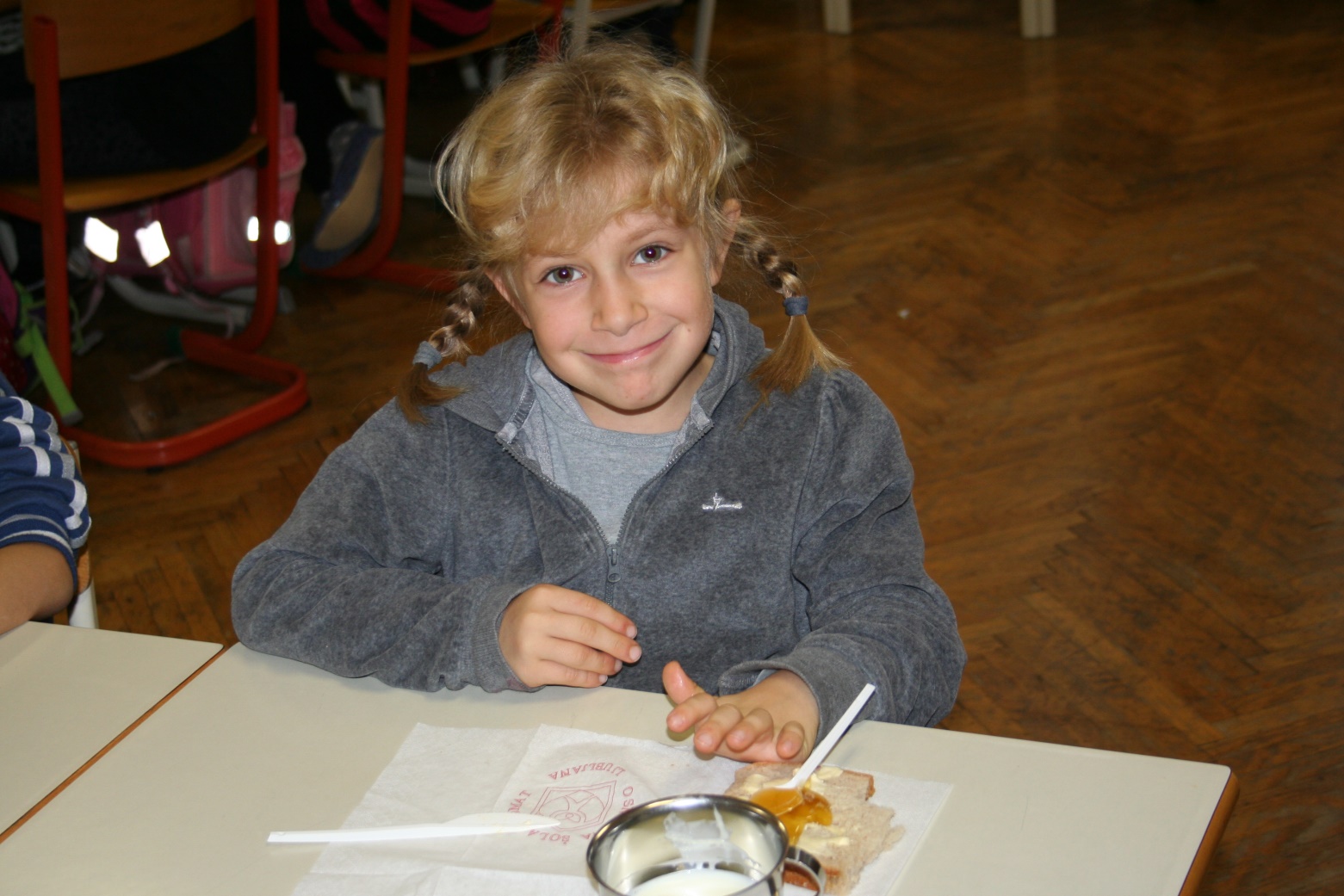 …če si v dobri družbi, še bolj paše …
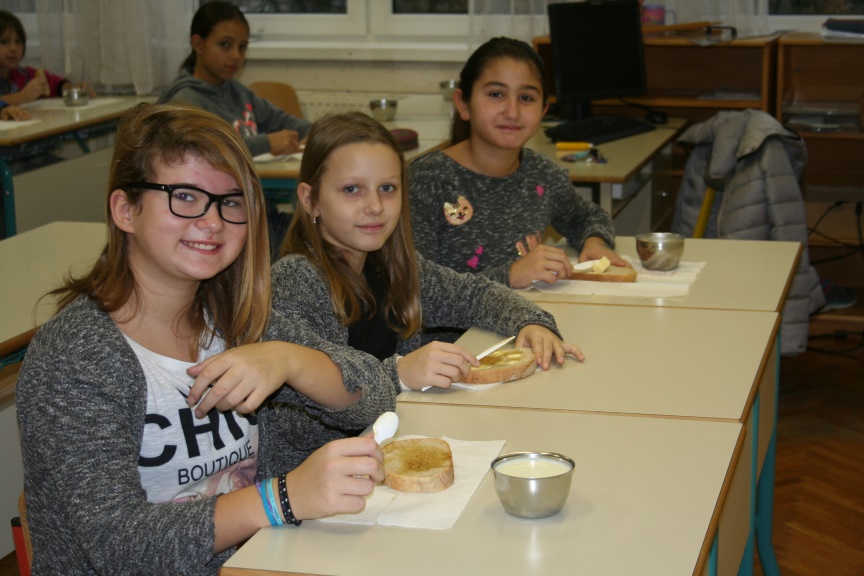 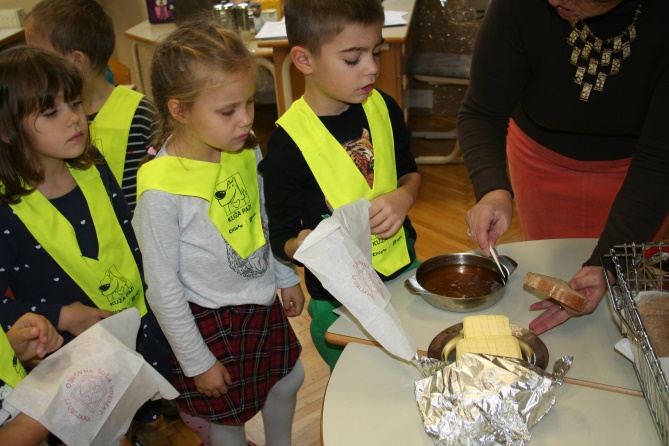 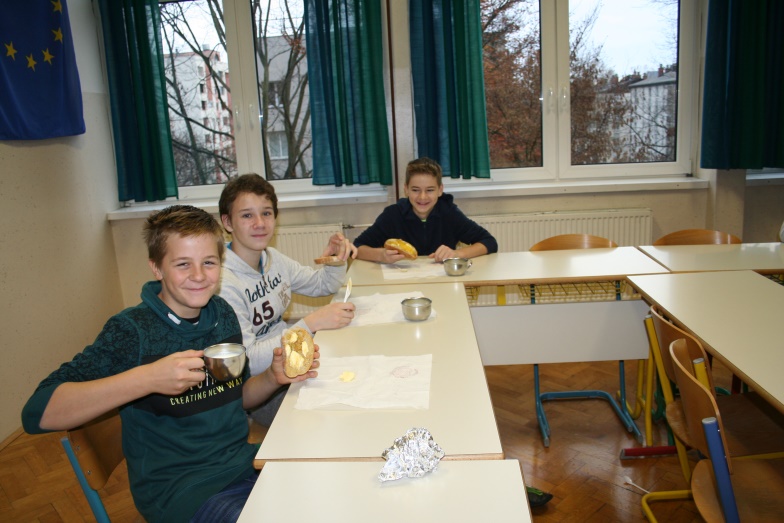 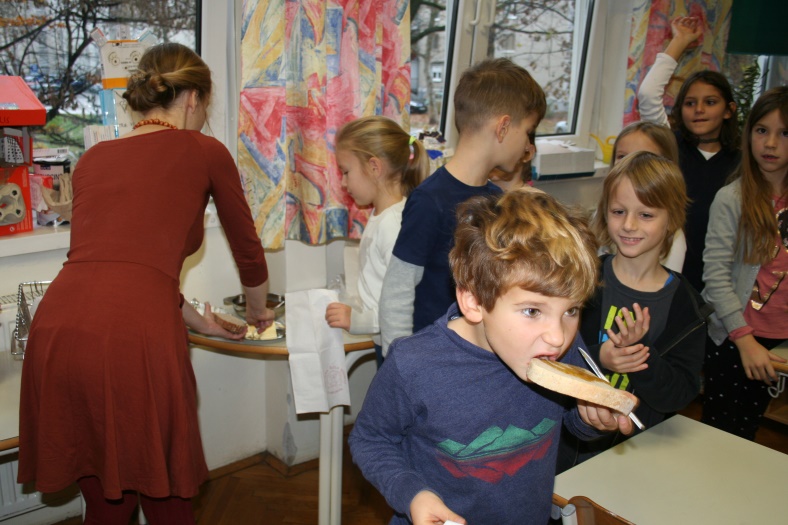 …poslušali smo predavanje sadjarja…
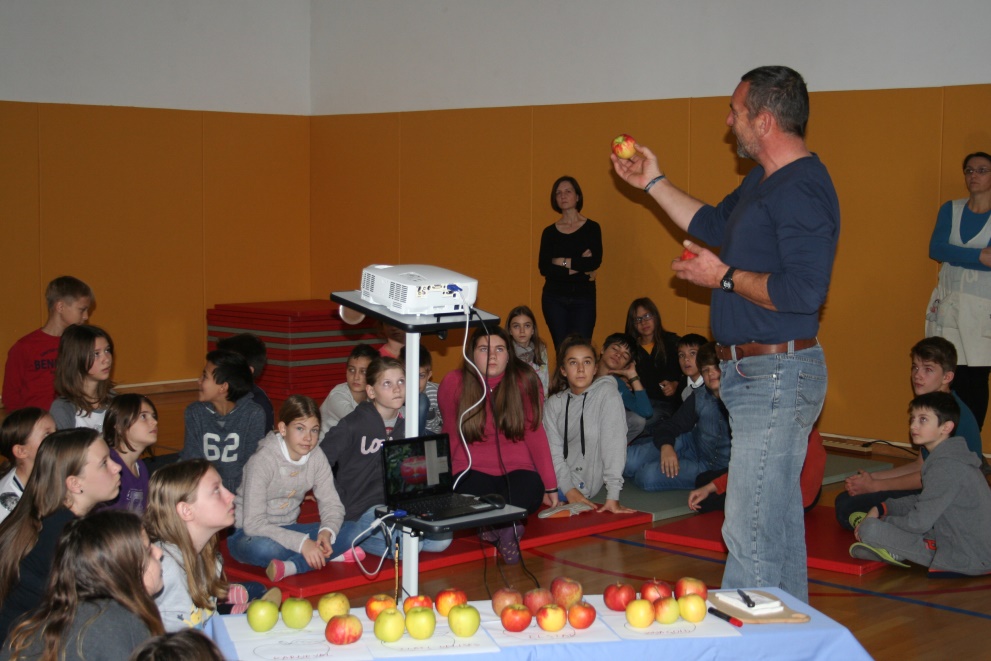 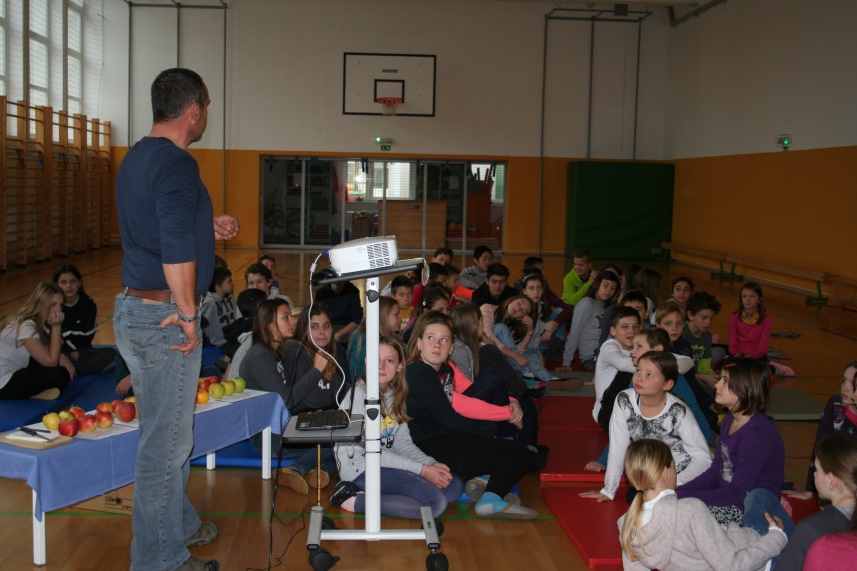 …. spoznavali in poskušali sorte jabolk…
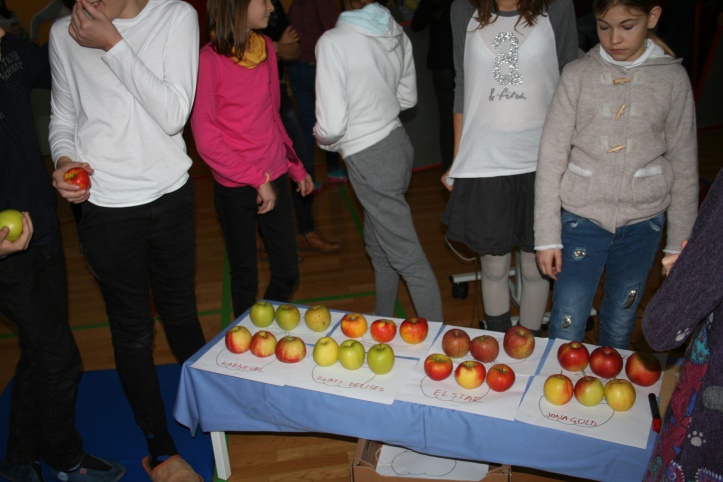 …in zapeli Slakovo pesmico o čebelarju….